مشاريع تكافل
2024
من نحن؟
جمعية اجتماعية-ثقافية مرخصة ب علم وخبر٩٨٩
هدفها تطوير قدرات الشباب وصقل مهاراتهم، ومساعدة المتعففين من طرابلس إلى كل لبنان
مشاريع تكافل
هي مجموعة من المشاريع التي تهدف إلى تمكين الشباب وتزويدهم بالمهارات اللازمة للنجاح في حياتهم المهنية والشخصية، بالإضافة إلى دعم أصحاب المشاريع الصغيرة لتعزيز قدراتهم التنافسية وتحقيق نمو مستدام في أعمالهم.
الرؤية
المهمة
تزويد الشباب وأصحاب المشاريع الصغيرة 
بالمهارات والمعرفة والأدوات اللازمة 
لتحقيق طموحاتهم من خلال برامج تدريبية مبتكرة، واستشارات متخصصة، 
ودعم مستمر يركز على التطور الشخصي والنمو المستدام.
أن نكون منصة رائدة في تمكين الشباب وأصحاب المشاريع الصغيرة، ونساهم في خلق جيل من القادة والمبدعين القادرين على إحداث تغيير إيجابي في مجتمعاتهم.
Leader Path
WeLink
Moultaka
Ayadina
Masarak
SkillsUp
مشاريعنا
مسارك
نسعى لتقديم الدعم والمساعدة لطلاب المرحلة الثانوية لمساعدتهم في اختيار مسارهم الجامعي والمستقبلي بشكل صحيح ومستنير. هدفنا هو تمكين الطلاب من اتخاذ قرارات مدروسة حول تخصصاتهم الأكاديمية والجامعات التي يرغبون في الالتحاق بها من خلال توفير الموارد والمعلومات اللازمة.
الفئة المستهدفة: طلاب الثانوي
Mariam Sabih
Layal Amm Ali
Khodor Al Kass
Salam Mawass
MASARAK TEAM
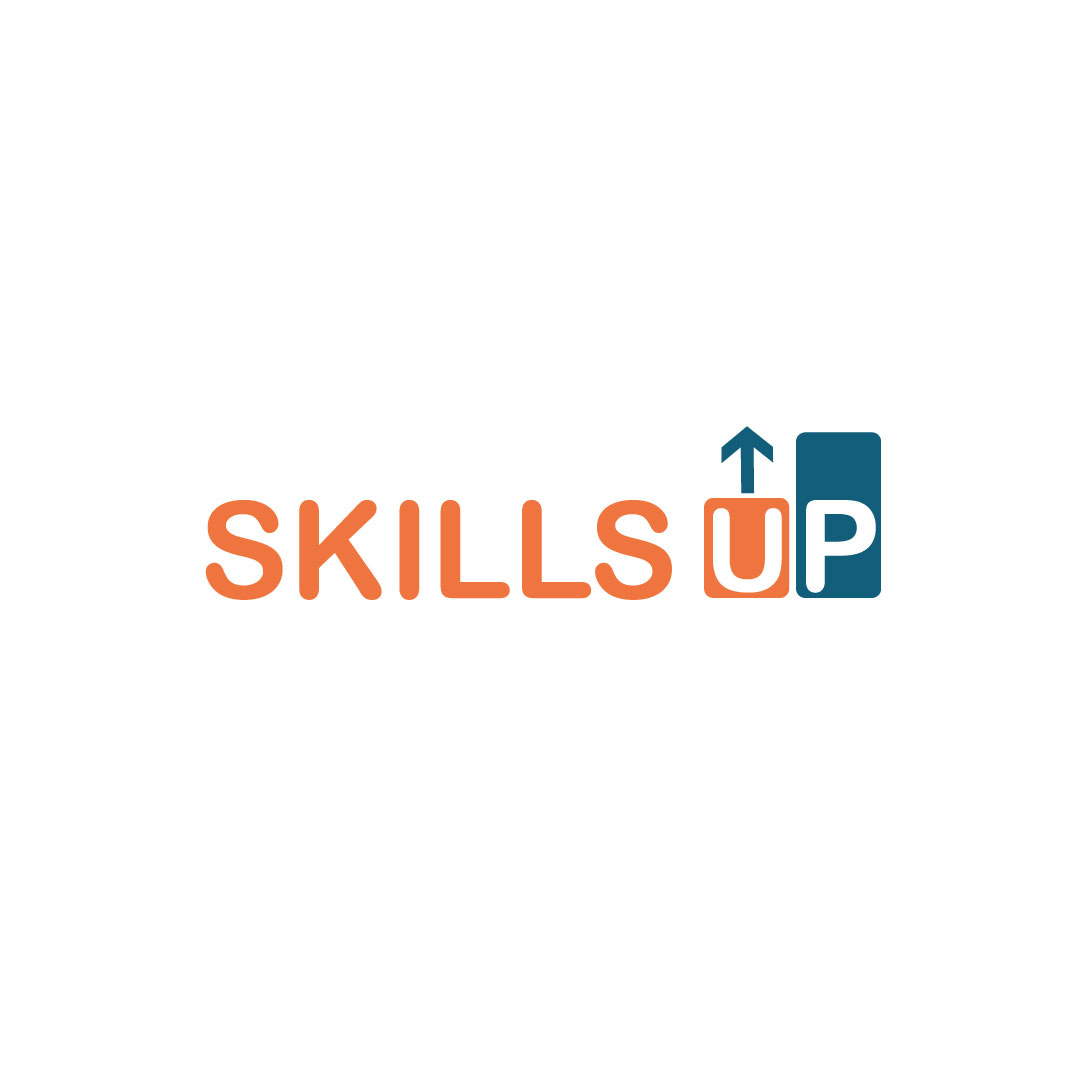 SkillsUP
هدفنا الأساسي هو تمكين الشباب وتطوير قدراتهم. نضمن توفير محتوى تعليمي متميز يلبي احتياجات السوق ويمكن الطلاب من اكتساب المهارات اللازمة للنجاح في  مجالاتهم المختارة من خلال تقديم دورات تعليمية عالية الجودة.
الفئة المستهدفة: الشباب
Abir Zafir
Mustafa Abdo
Layal Amm Ali
Hussam Tawoukji
Sara Masri
SKILLSUP TEAM
WeLink
مشروعنا هو تأمين التدريبات العملية والفرص الوظيفية للأفراد وخدمة سوق العمل بشكل شامل. نحن نسعى جاهدين لتوفير بيئة محفزة تدعم الابتكار والتطوير الشخصي، حيث يمكن للأفراد اكتساب المهارات الضرورية والانخراط بفعالية في سوق العمل.
الفئة المستهدفة: الخريجين
Yousra Housaini
Manal Amm Ali
Radwa Ali
WELINK TEAM
Leader Path
متخصصون في تطوير وتدريب أصحاب الأعمال لتحسين قدراتهم في إدارة مشاريعهم بفعالية. نقدم دورات تدريبية في مجالات مختلفة مثل إدارة وسائل التواصل الاجتماعي والإدارة المالية.
الفئة المستهدفة: رجال الأعمال
Kamal Sahyouni
Sara Sourani
Salam Mawas
LEADER PATH TEAM
الملتقى
نحن مجموعة شباب نسعى لمبادرة تهدف إلى خلق منصة لتبادل الثقافات والأفكار بين أفراد المجتمع يشمل المشروع جلسات من مختلف أفراد المجتمع وفعاليات ترفيهية يهدف الملتقى إلى تعزيز التفاهم والتسامح بين الأفراد من خلفيات مختلفة وتعزيز العلاقات الاجتماعية
الفئة المستهدفة: الجميع
Amjad Shaarawi
Ousama Abdelmajid
Huda Hallak
Khodor Al Kass
Mohamad Hawat
Amar Ayach
MULTAKA TEAM
أيادينا
منصة تأمين سوق بيع جديد تجمع بين العالم الإلكتروني والواقعي لتوفير تجربة تسوق فريدة ومتكاملة. نسعى إلى جمع المهن الحرفية والمبدعين في مكان واحد لتسهيل عملية البيع والشراء وتعزيز التواصل بين المبيعات والعملاء.
الفئة المستهدفة: أصحاب المشاريع الصغيرة
AYADINA TEAM
Nidaa Saj
Saiid Ali
Mariam Sabih
Sally El Mir
THANKYOU